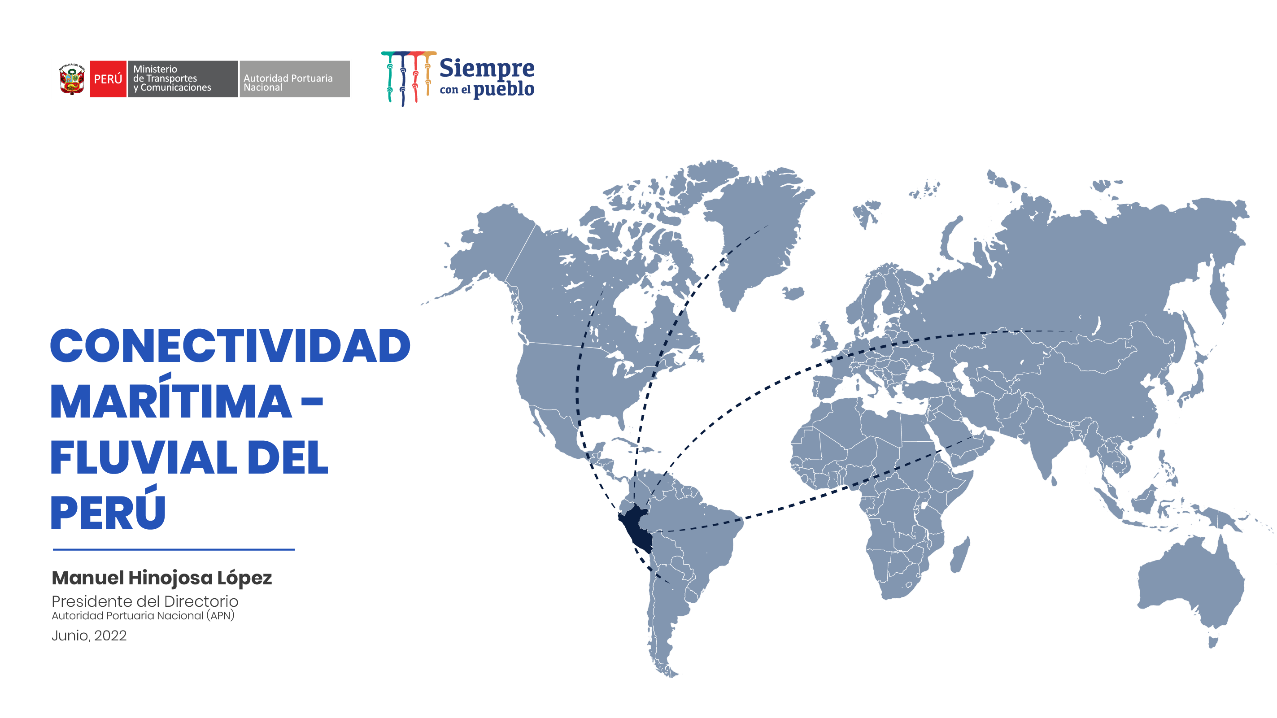 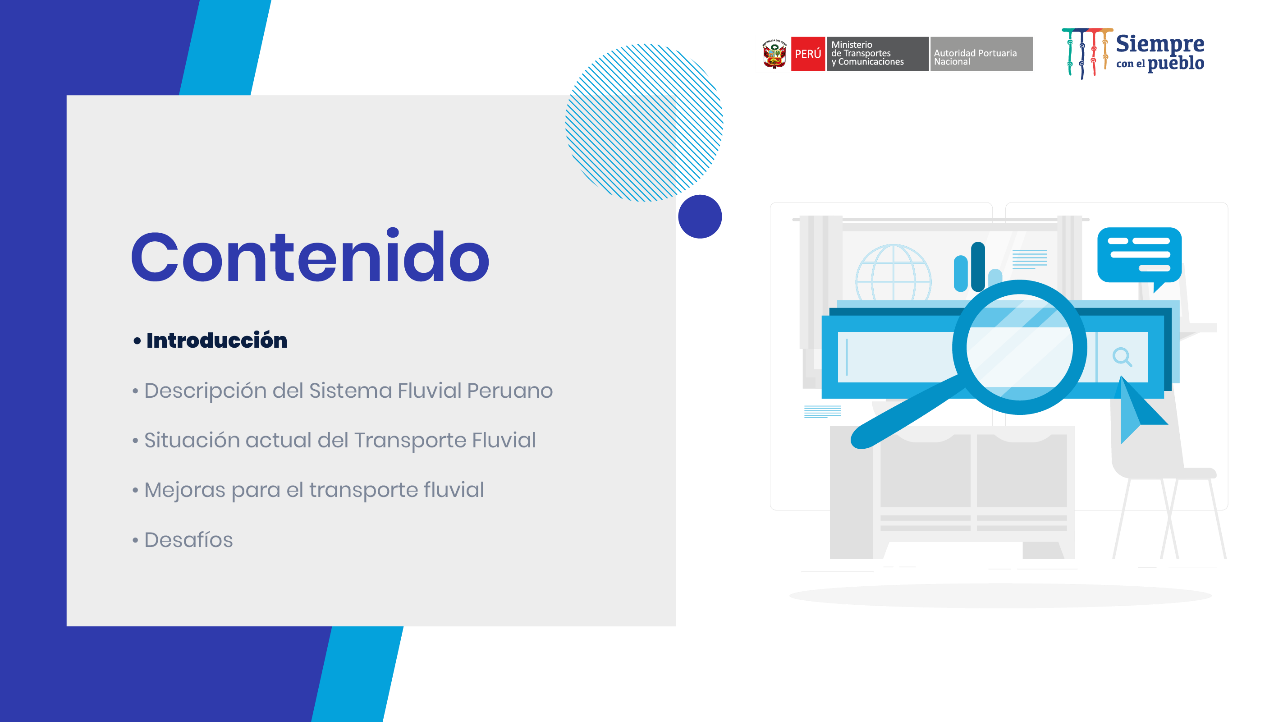 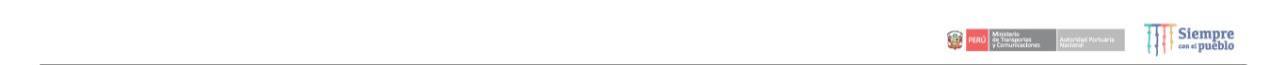 La Autoridad Portuaria Nacional (APN)…
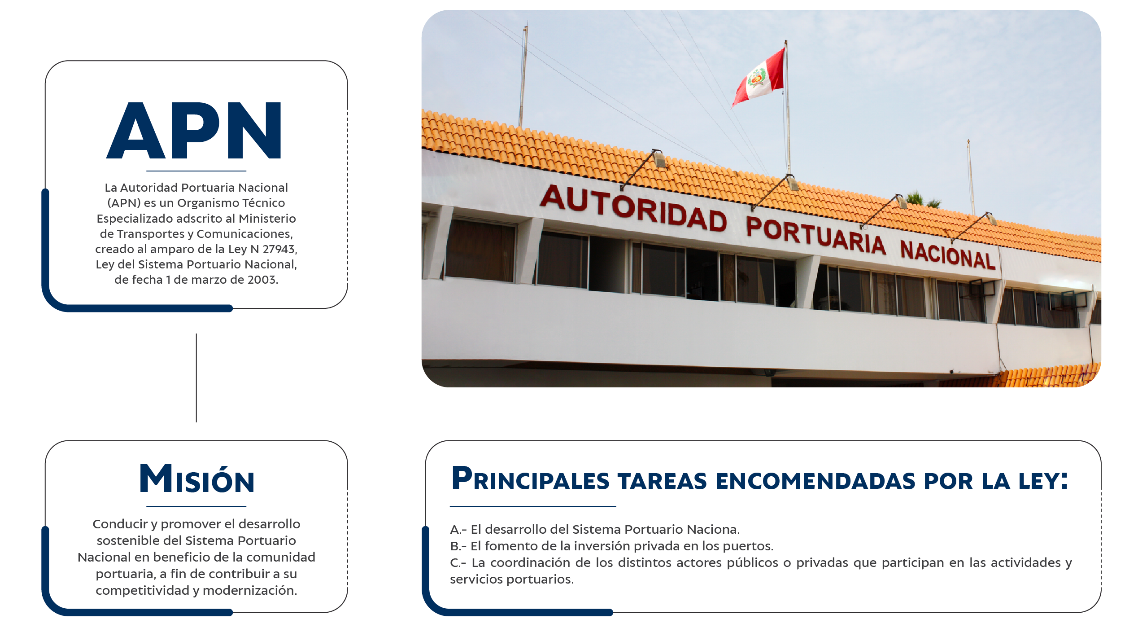 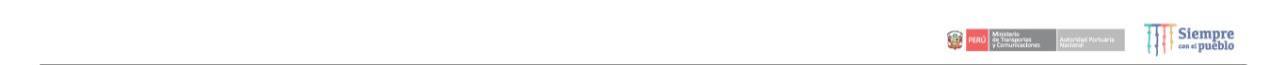 Sistema Portuario Nacional (SPN)
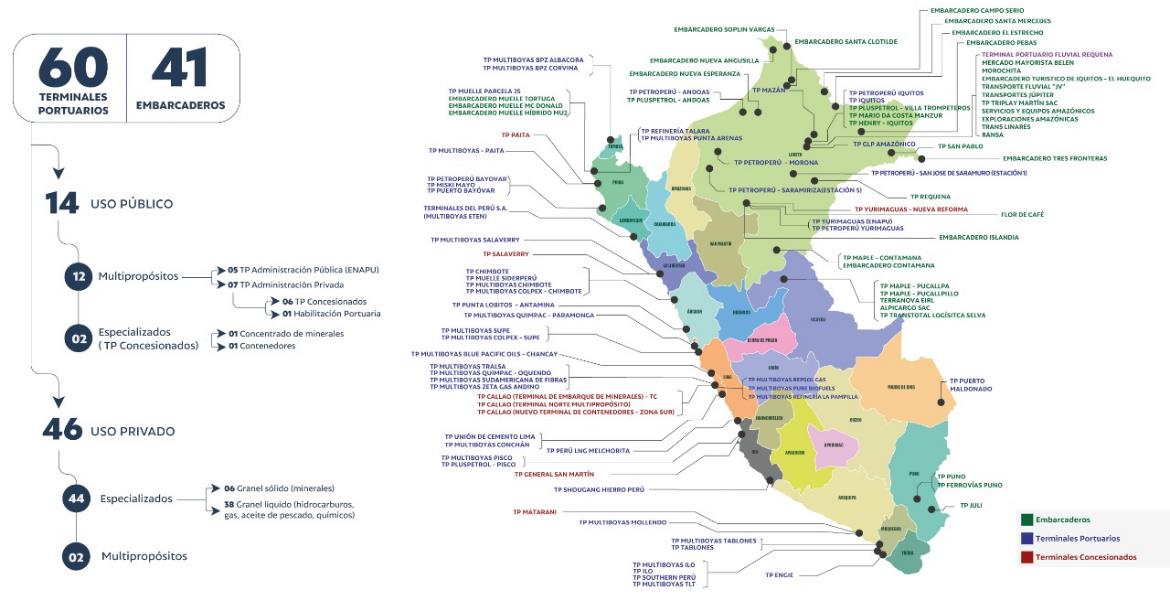 Elaborado por la APN
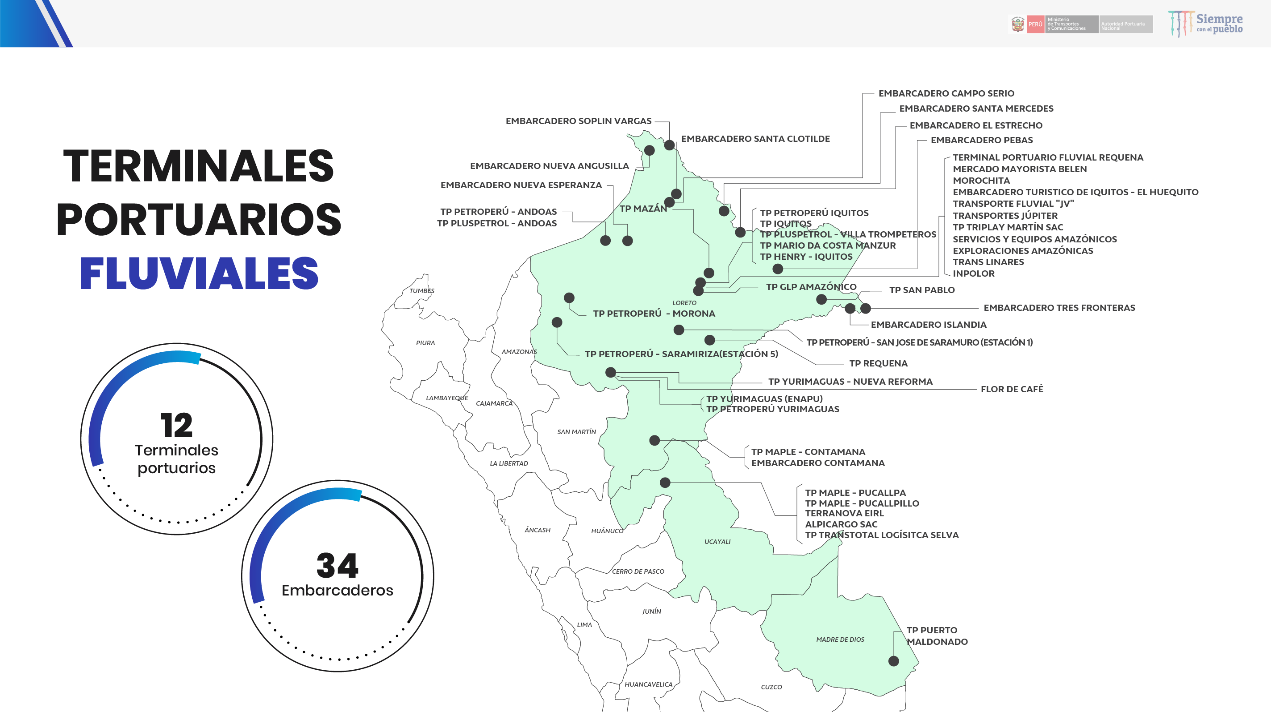 SISTEMA PORTUARIO NACIONAL (SPN)
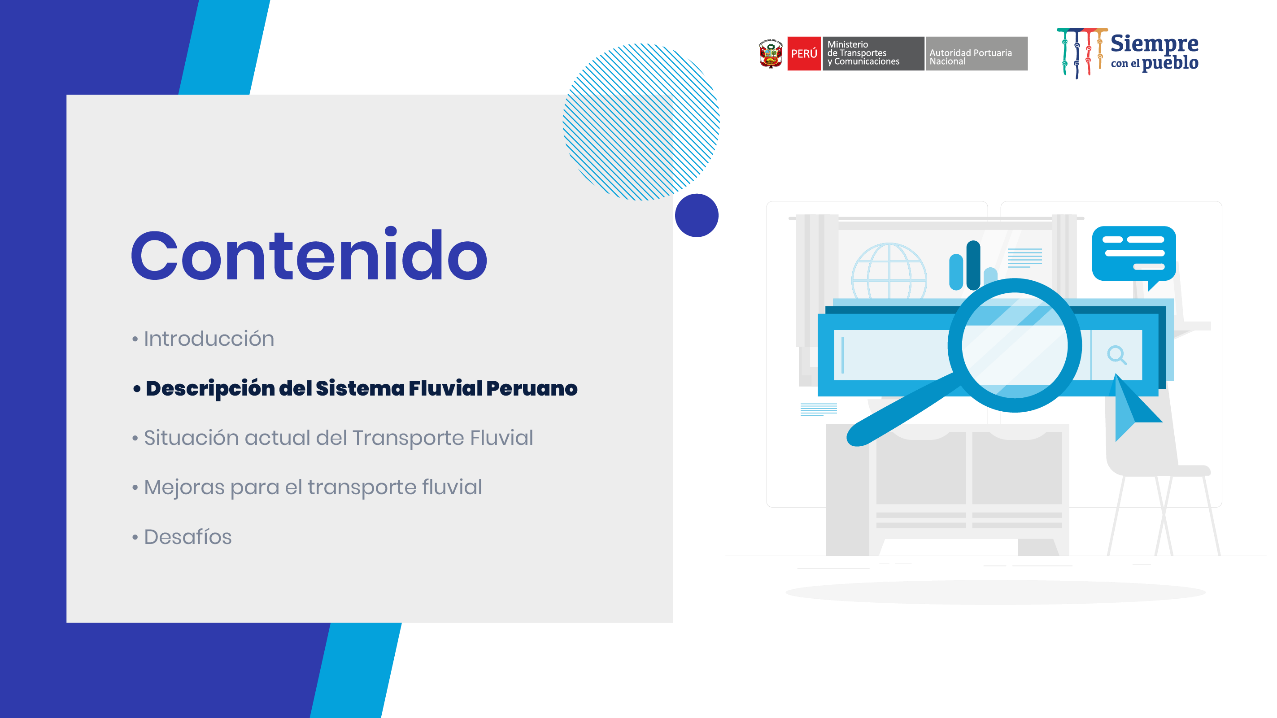 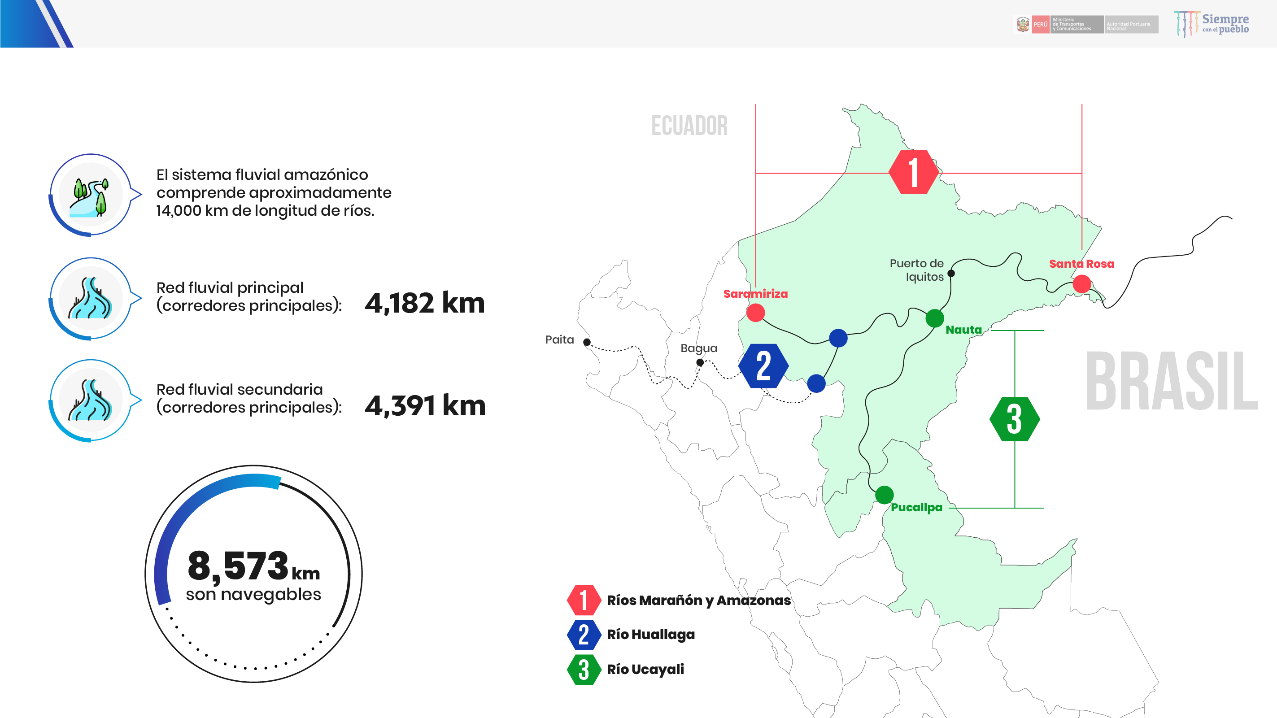 DESCRIPCIÓN DEL SISTEMA FLUVIAL PERUANO
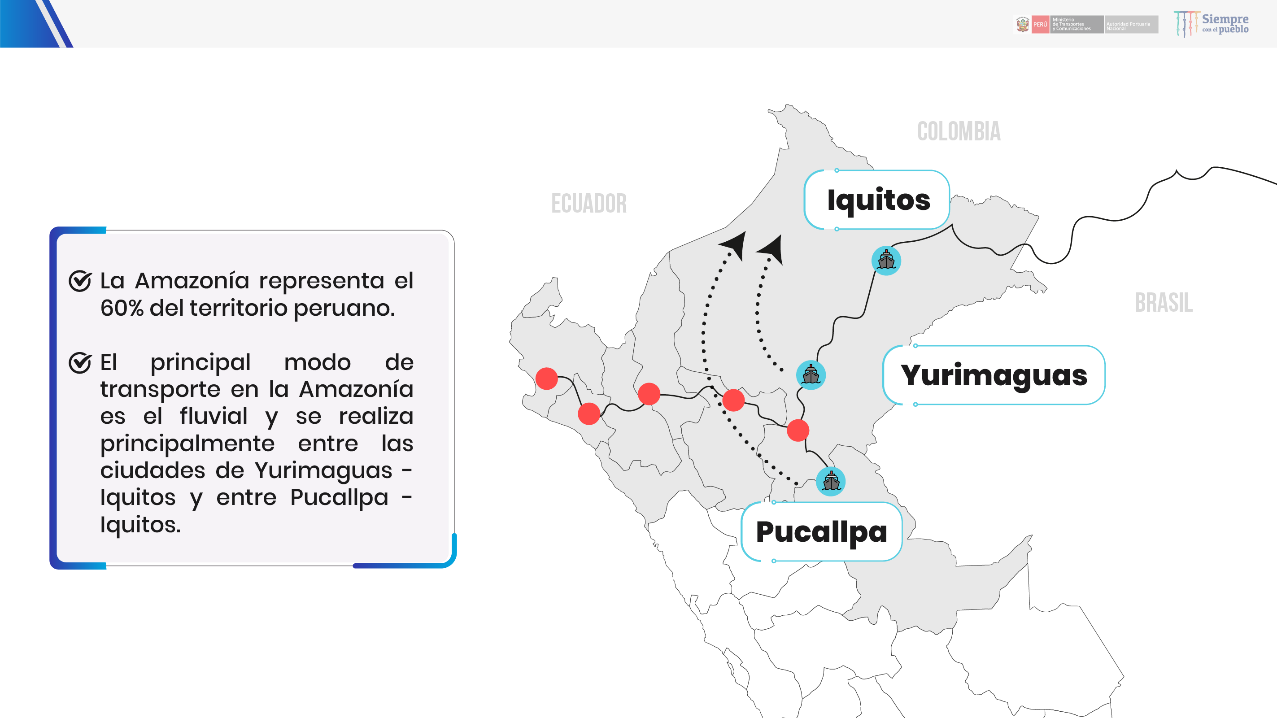 DESCRIPCIÓN DEL SISTEMA FLUVIAL PERUANO
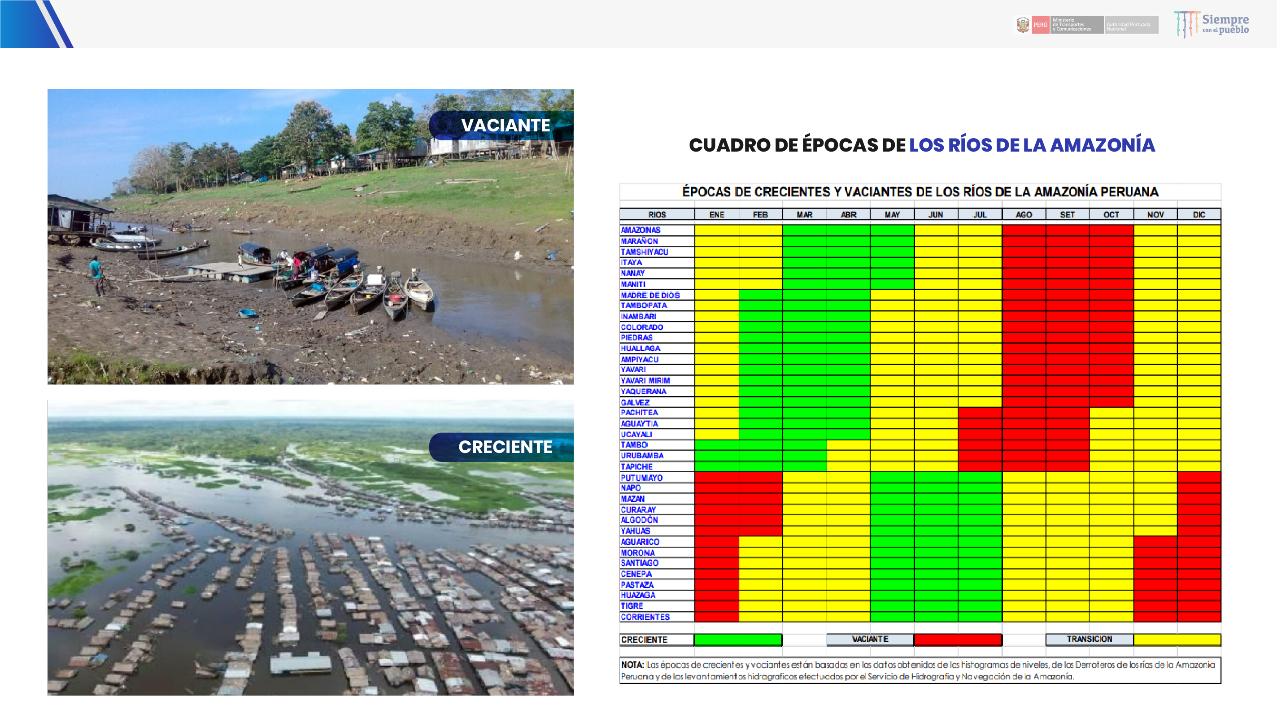 RÉGIMEN DE LOS RÍOS AMAZÓNICOS
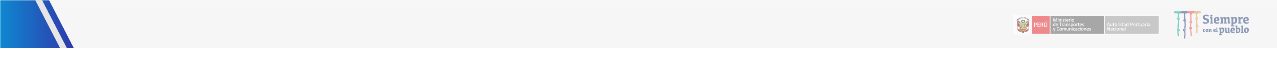 EVOLUCIÓN DEL MOVIMIENTO DE CARGA EN 
INSTALACIONES PORTUARIAS A NIVEL NACIONAL (TM)
EVOLUCIÓN DEL MOVIMIENTO DE CARGA EN LOS PUERTOS DEL ÁMBITO FLUVIAL
 (en toneladas métricas)
Estado de Emergencia  COVID-19
Mediante el Decreto Supremo N° 009-2020-MTC, a partir del 15 de marzo 2020, se suspendió la atención de naves cruceros en viaje internacional para evitar el contagio de la COVID-19
Elaborado por: Área de Estadísticas - APN, Junio 2022
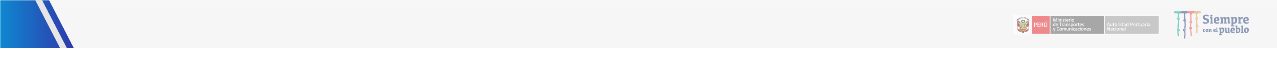 EVOLUCIÓN DEL MOVIMIENTO DE NAVES EN PUERTOS FLUVIALES
EVOLUCIÓN DEL MOVIMIENTO DE NAVES ATENDIDAS EN LOS PUERTOS FLUVIALES
 (Número de naves)
Estado de Emergencia  COVID-19
Mediante el Decreto Supremo N° 009-2020-MTC, a partir del 15 de marzo 2020, se suspendió la atención de naves cruceros en viaje internacional para evitar el contagio de la COVID-19
Elaborado por: Área de Estadísticas - APN, Junio 2022
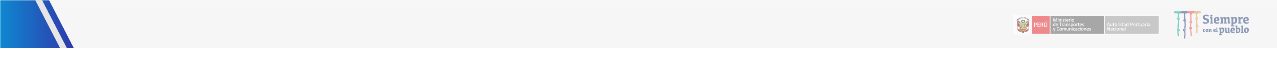 EVOLUCIÓN DEL MOVIMIENTO DE NAVES-PASAJEROS EN PUERTOS FLUVIALES
EVOLUCIÓN DEL MOVIMIENTO DE NAVES-PASAJEROS ATENDIDOS EN LOS PUERTOS FLUVIALES 
(Número de naves)
Estado de Emergencia  COVID-19
Elaborado por: Área de Estadísticas - APN, Junio 2022
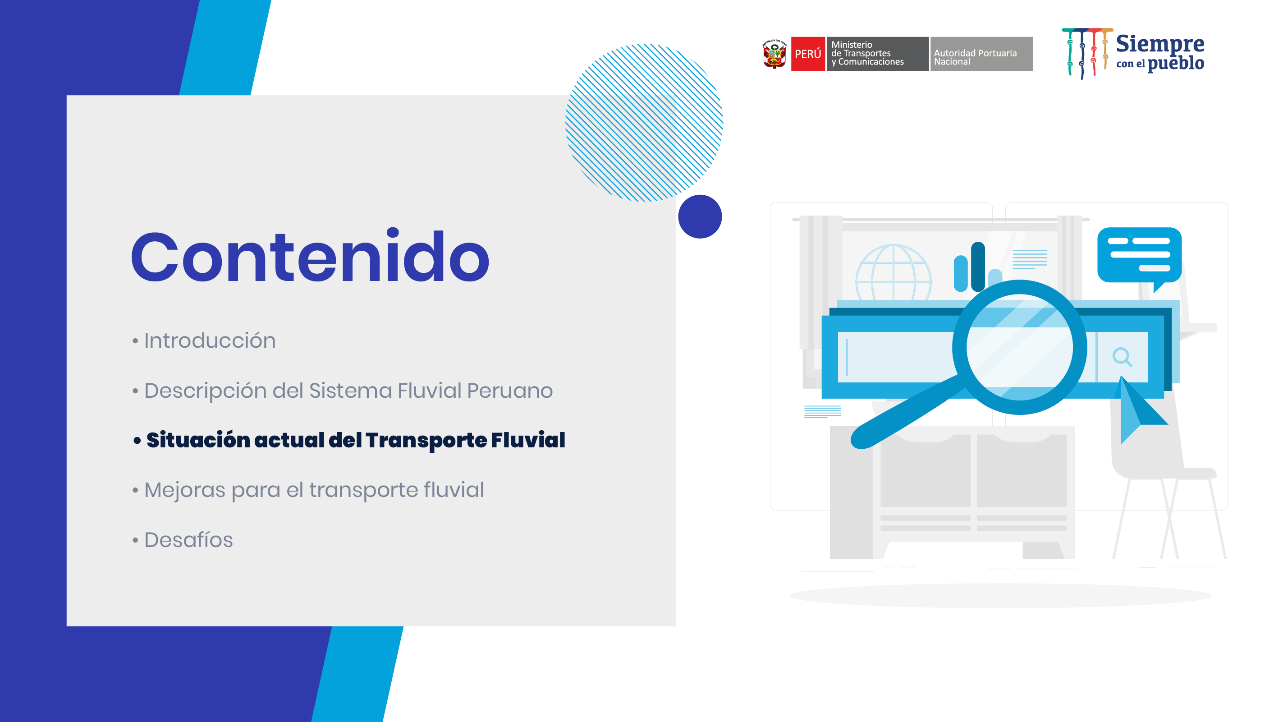 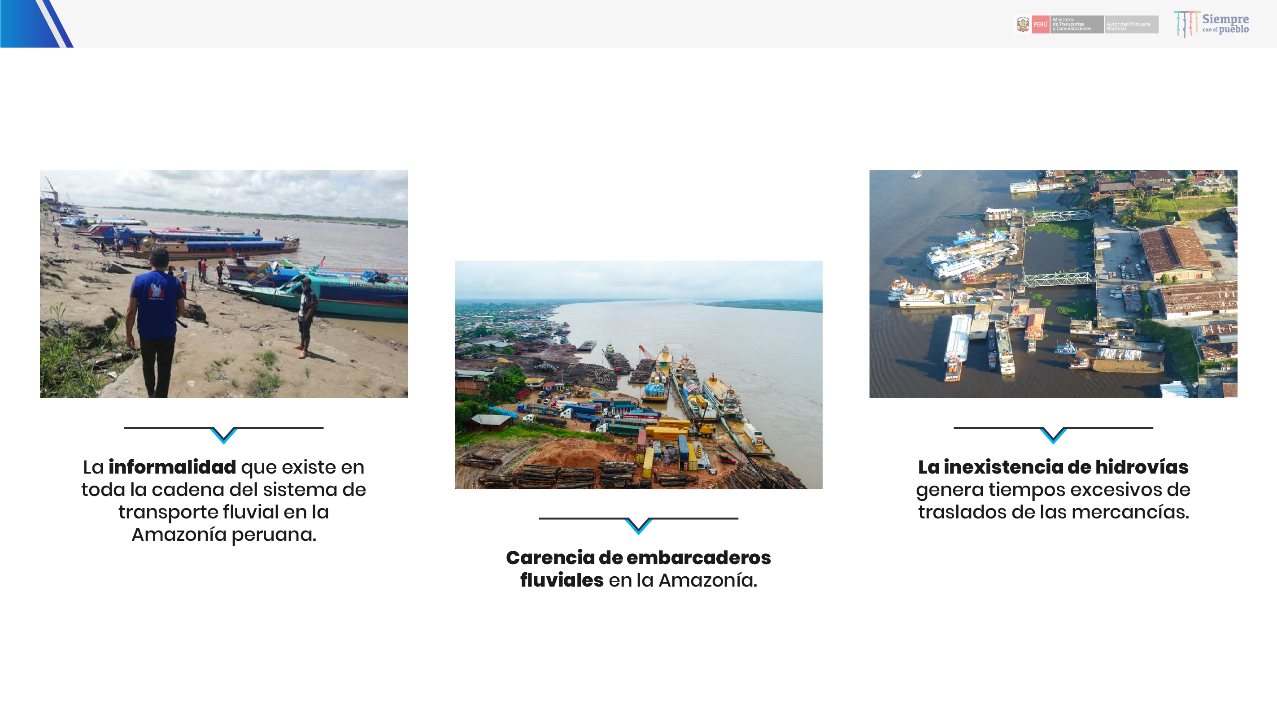 SITUACIÓN ACTUAL DEL TRANSPORTE FLUVIAL
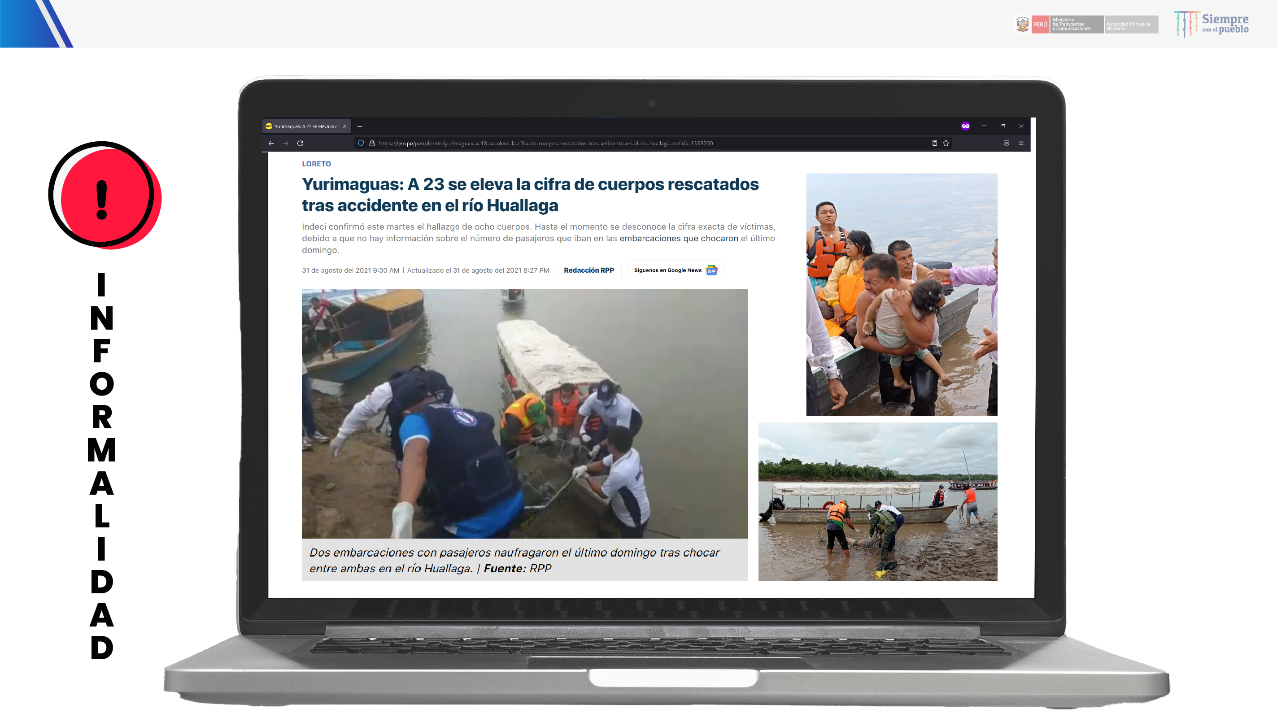 SITUACIÓN ACTUAL DEL TRANSPORTE FLUVIAL
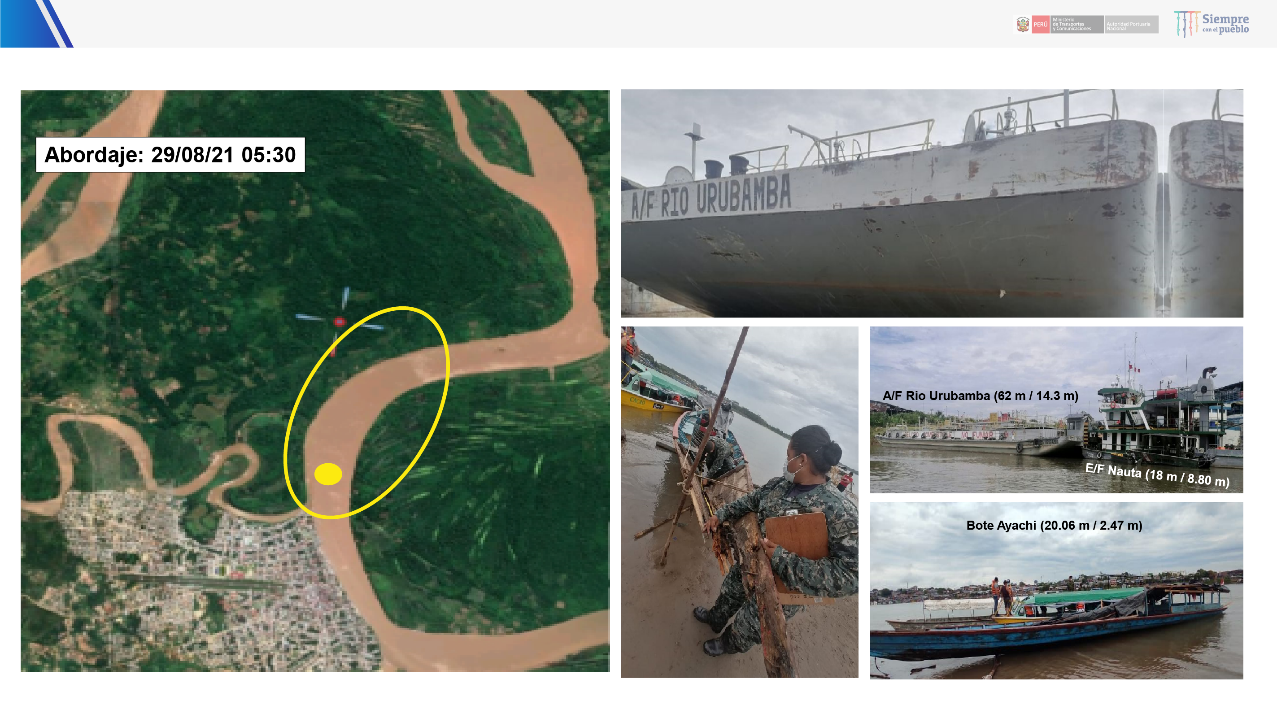 SITUACIÓN ACTUAL DEL TRANSPORTE FLUVIAL
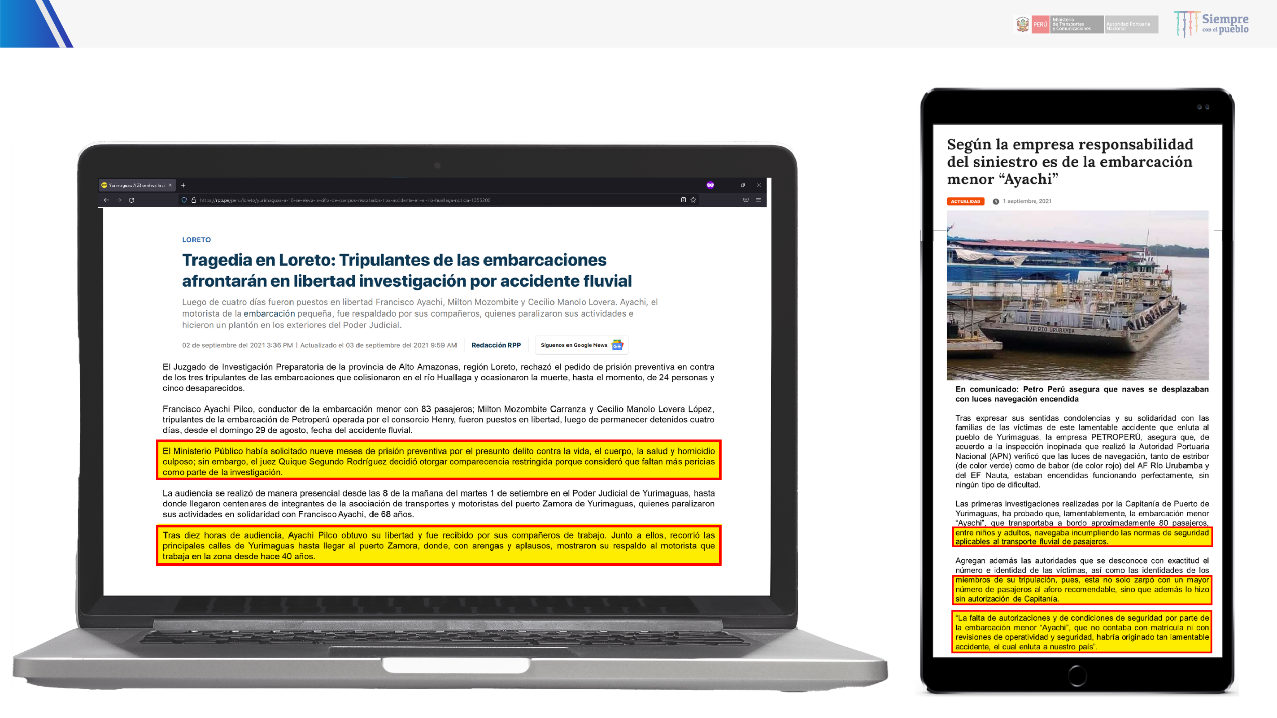 SITUACIÓN ACTUAL DEL TRANSPORTE FLUVIAL
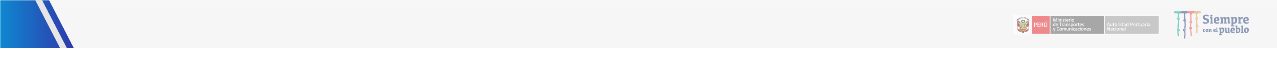 MEDIOS DE TRANSPORTE FLUVIAL
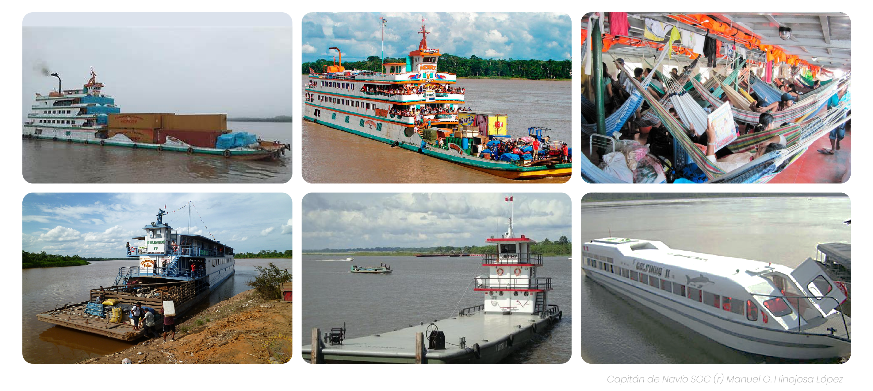 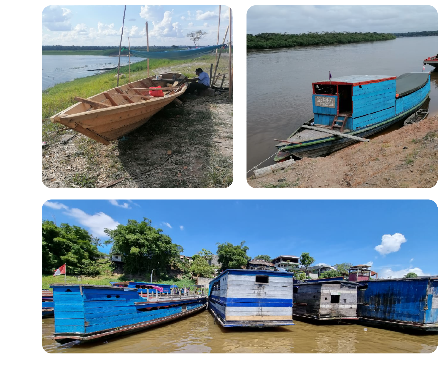 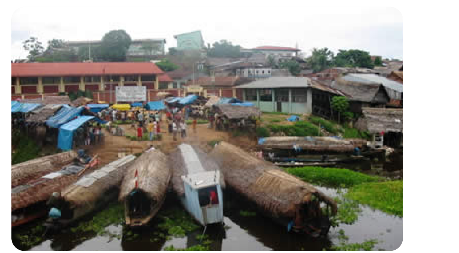 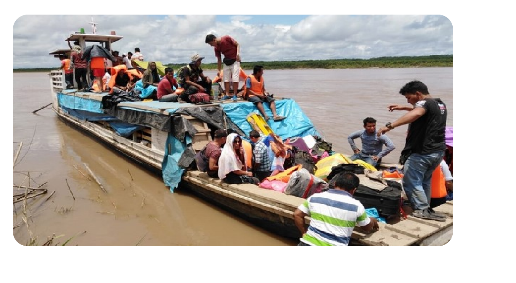 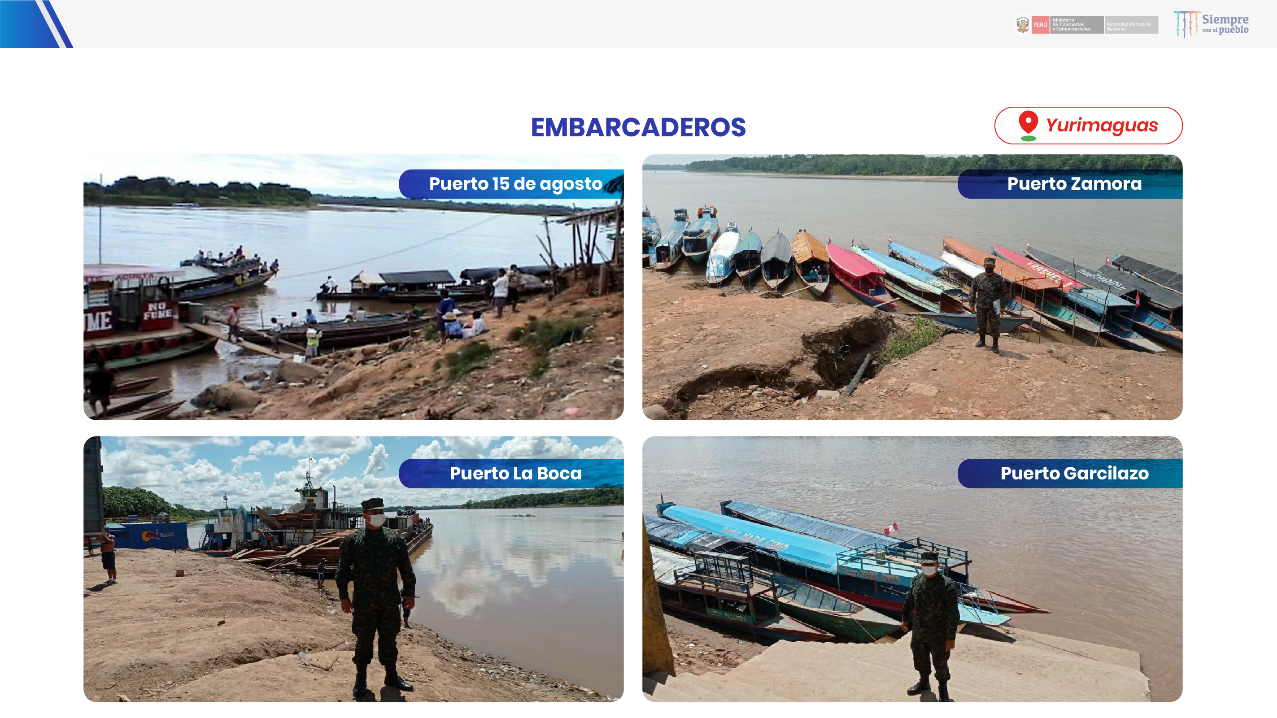 MEDIOS DE TRANSPORTE FLUVIAL
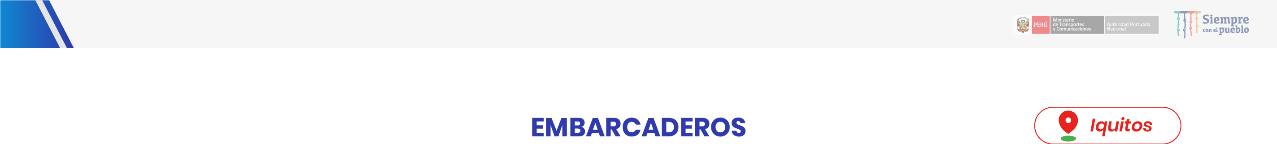 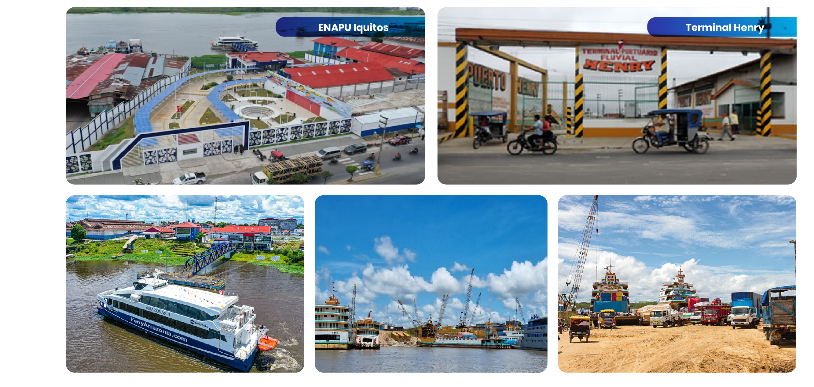 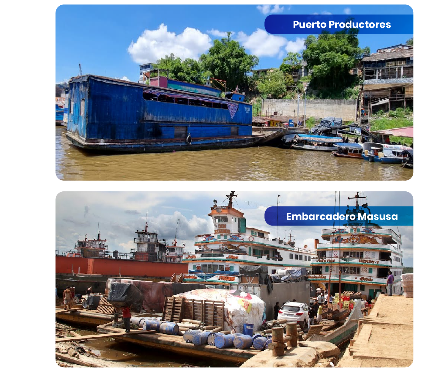 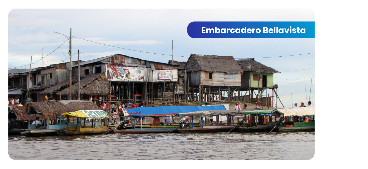 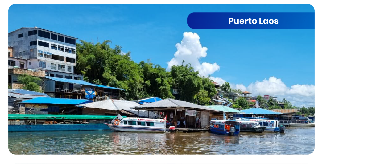 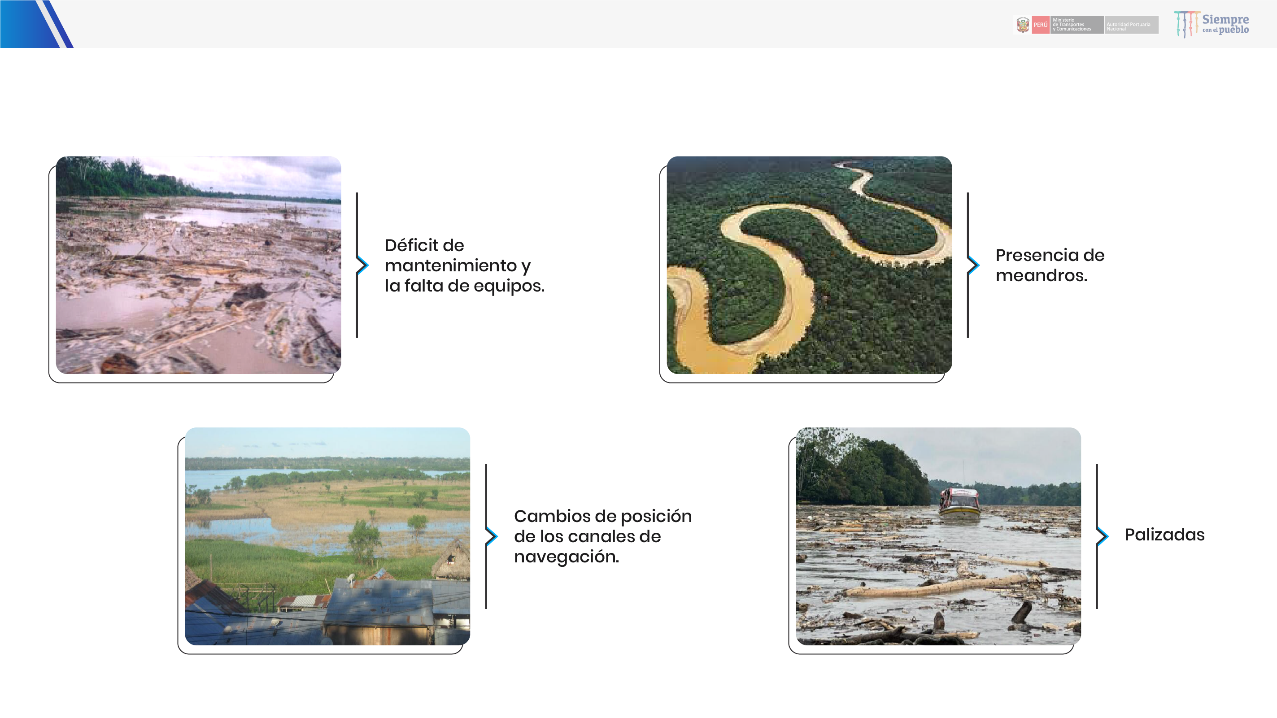 VÍAS DE NAVEGACIÓN
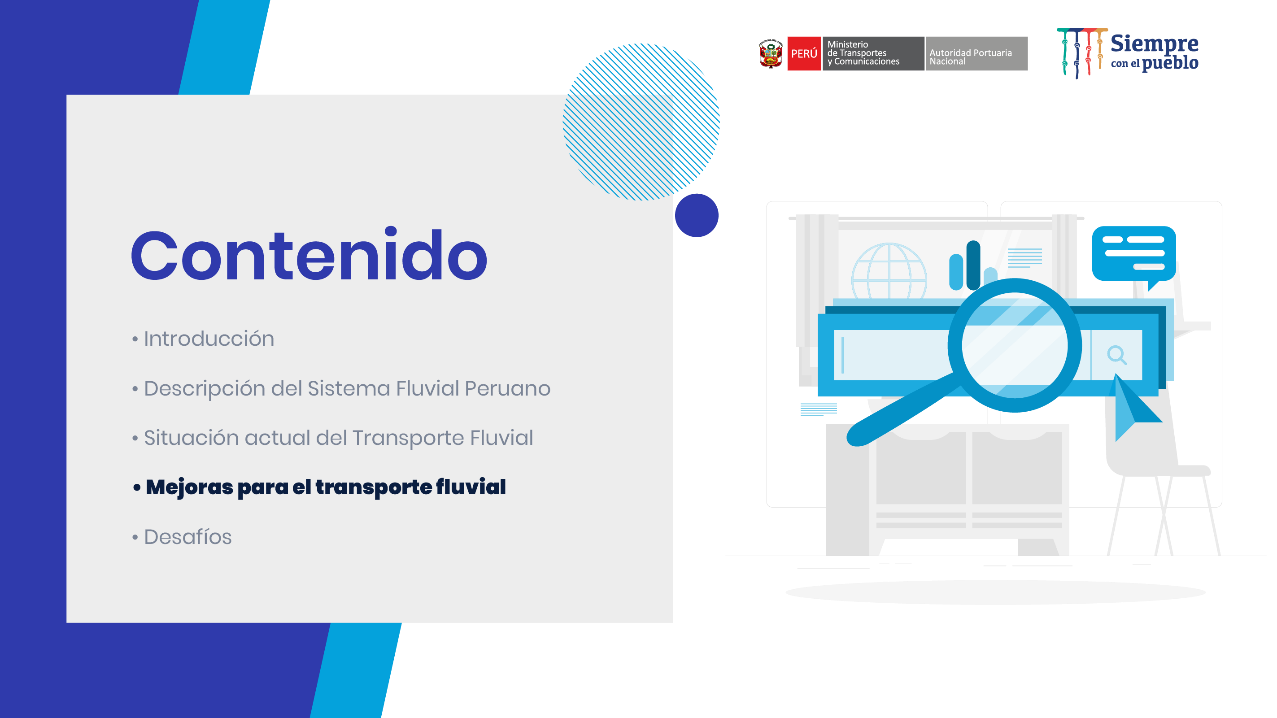 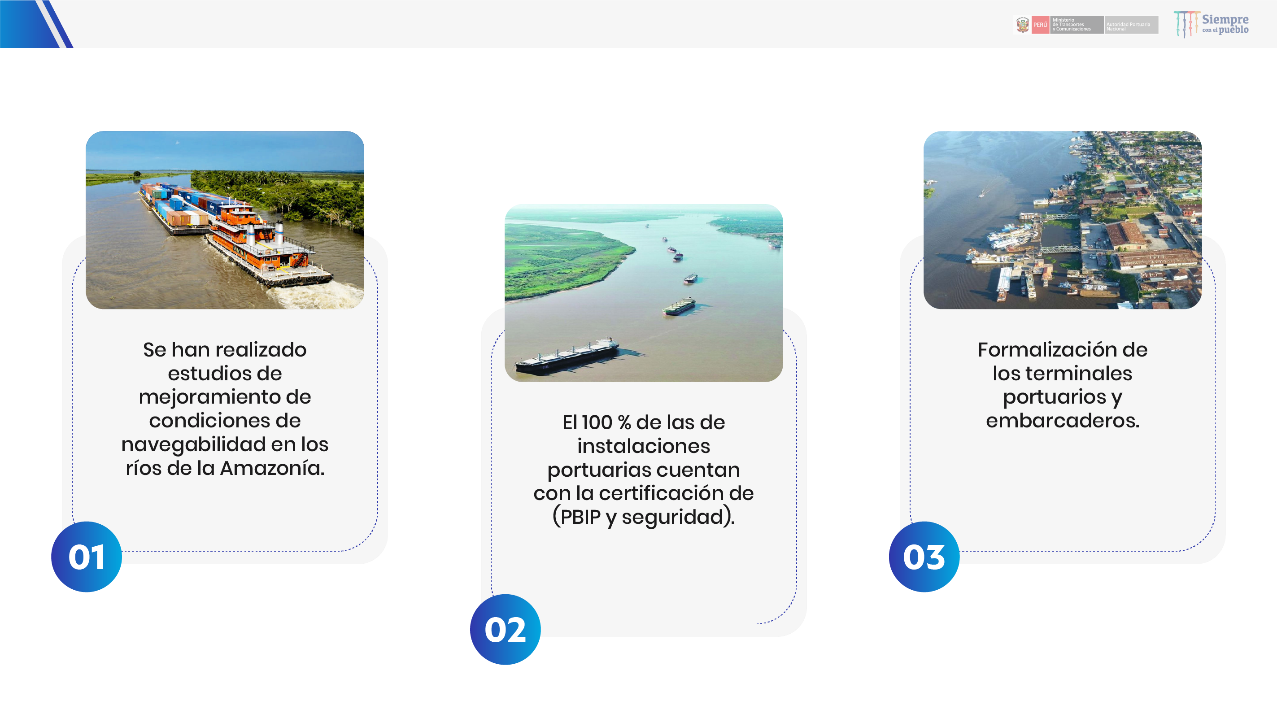 ACCIONES DE MEJORA PARA EL TRANSPORTE FLUVIAL
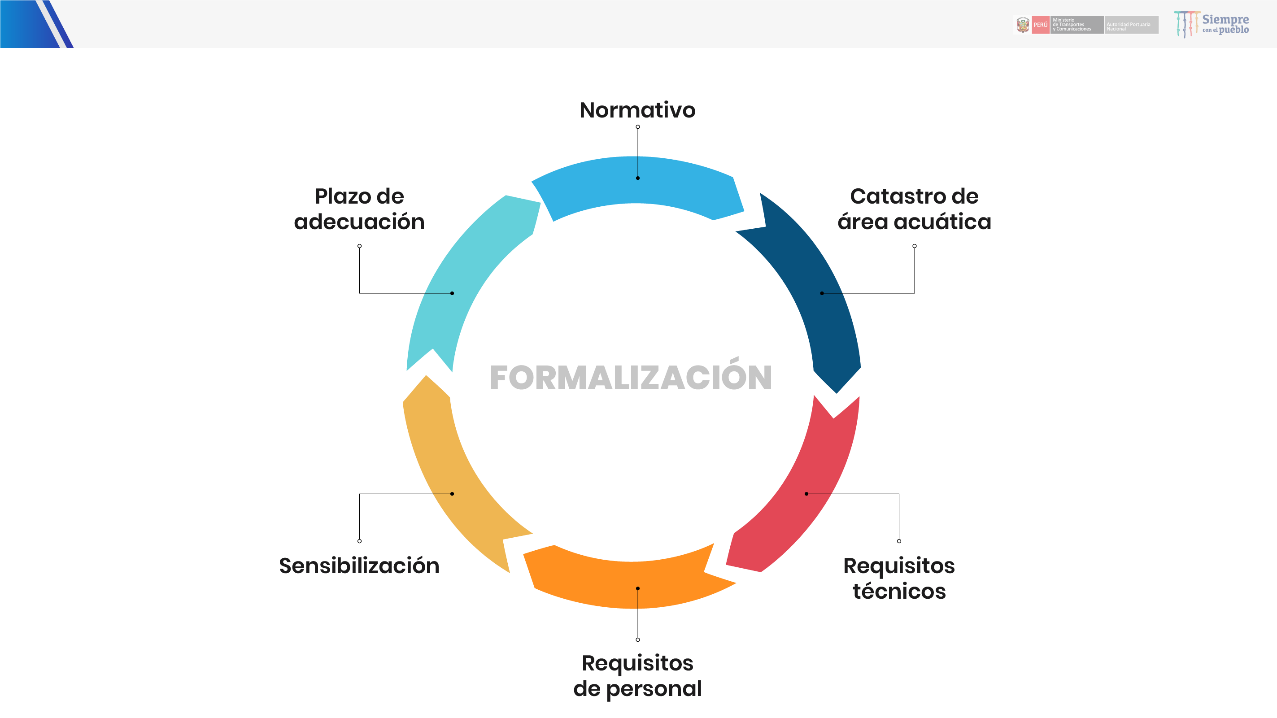 ACCIONES DE MEJORA PARA EL TRANSPORTE FLUVIAL
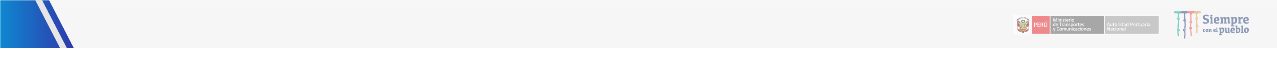 ACCIONES DE MEJORA PARA EL TRANSPORTE FLUVIAL
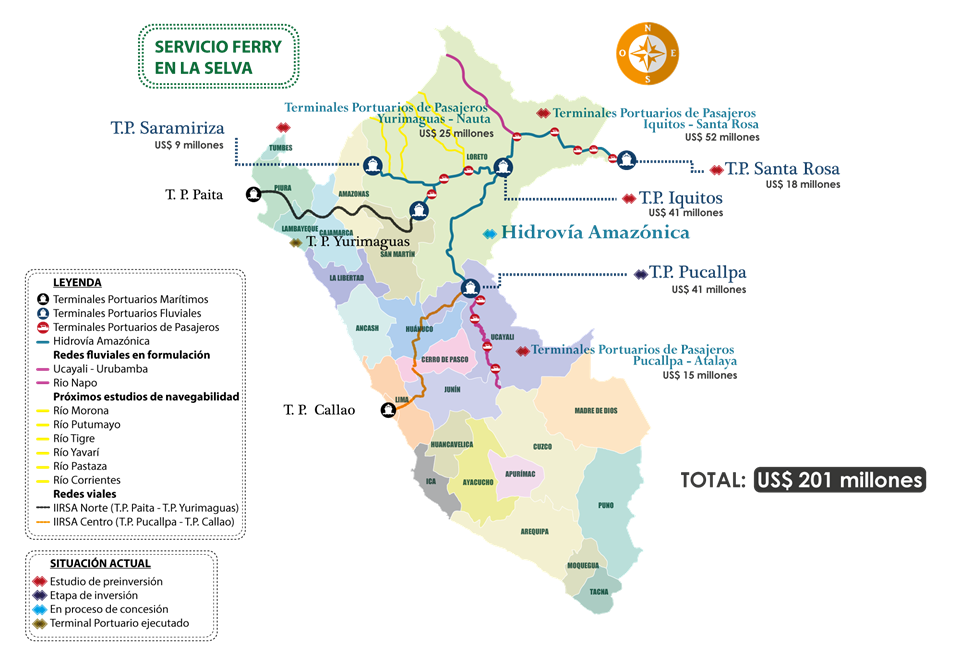 MODERNIZACIÓN PORTUARIA EN LA AMAZONÍA
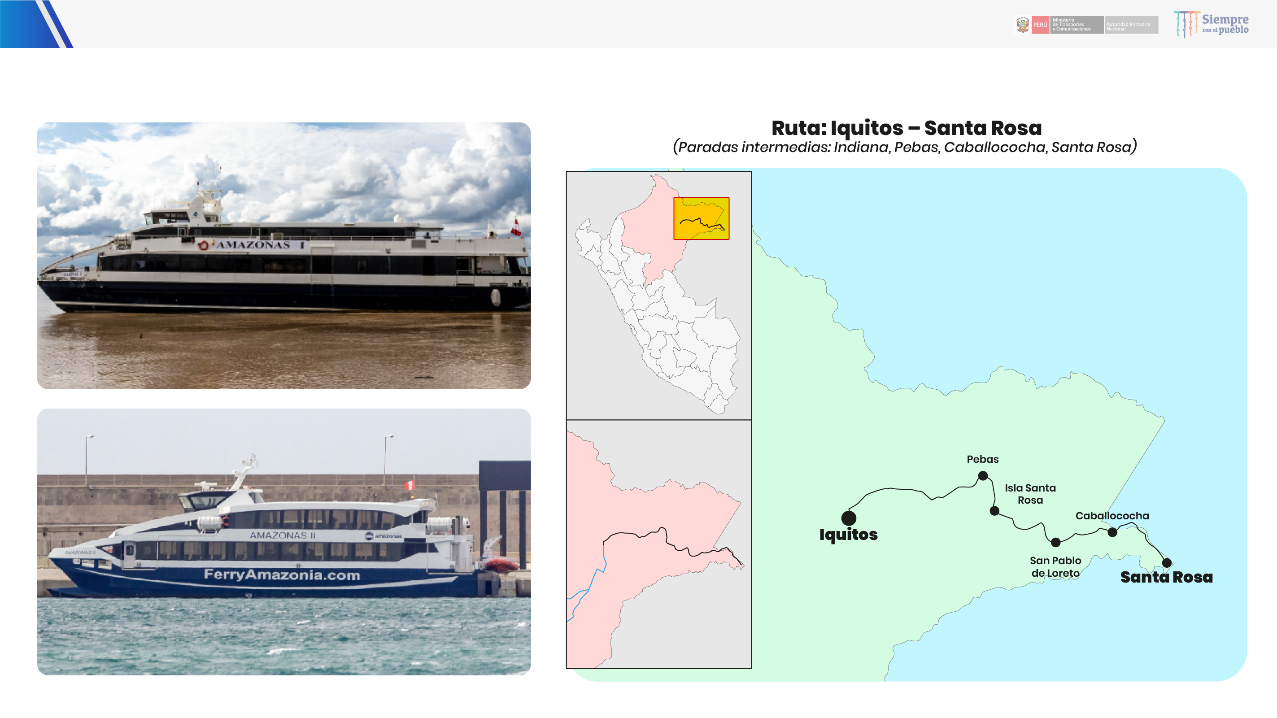 ACCIONES DE MEJORA PARA EL TRANSPORTE FLUVIAL
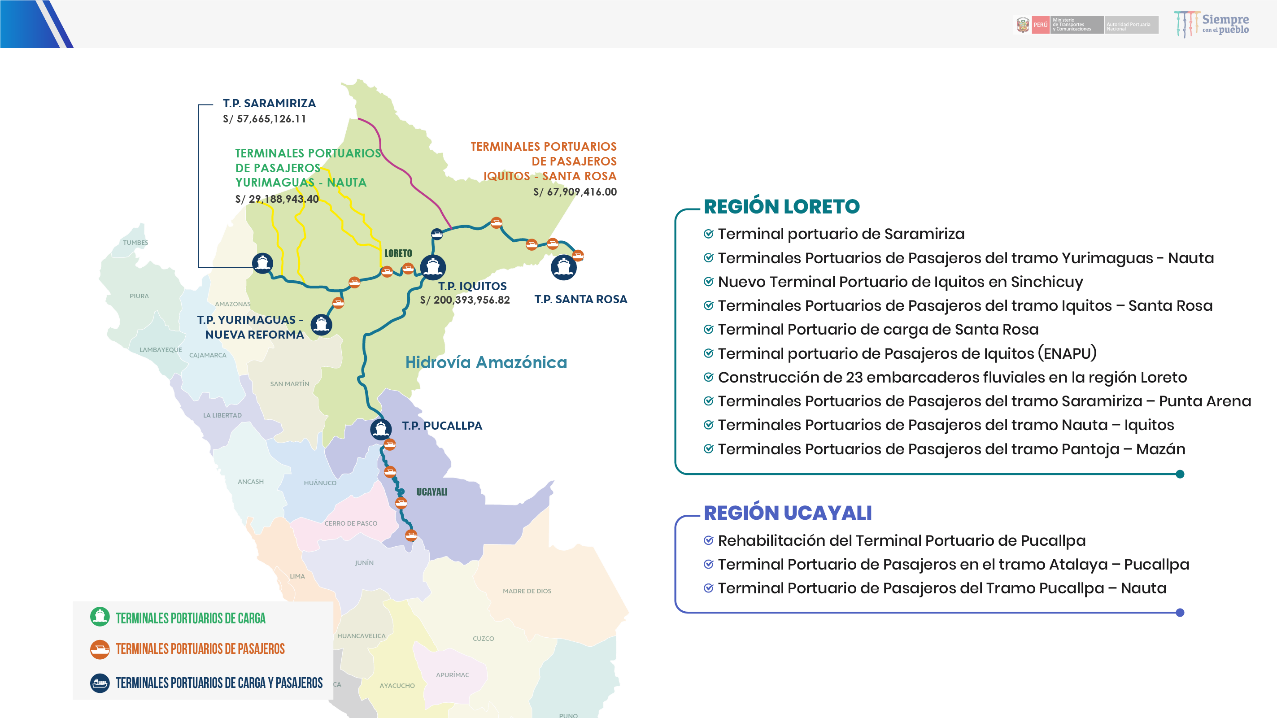 ACCIONES DE MEJORA PARA EL TRANSPORTE FLUVIAL
PROYECTOS PORTUARIOS FLUVIALES
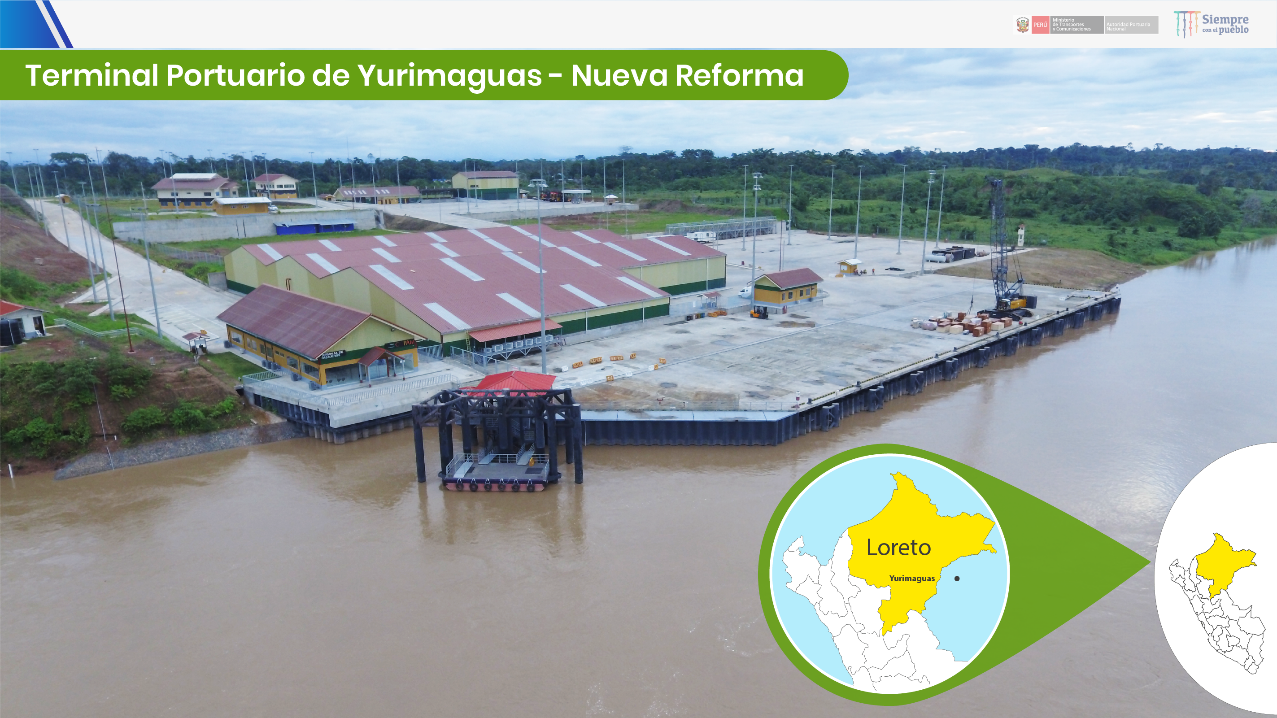 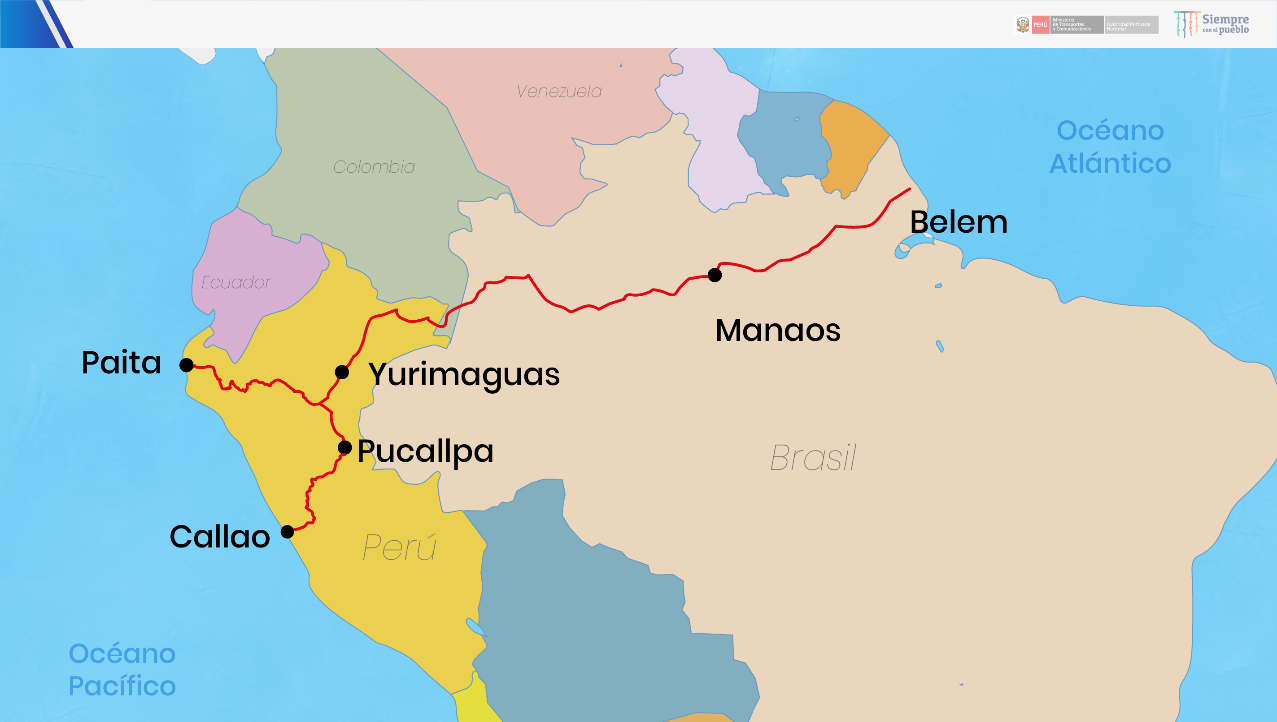 COPAM: CONECTIVIDAD FLUVIAL
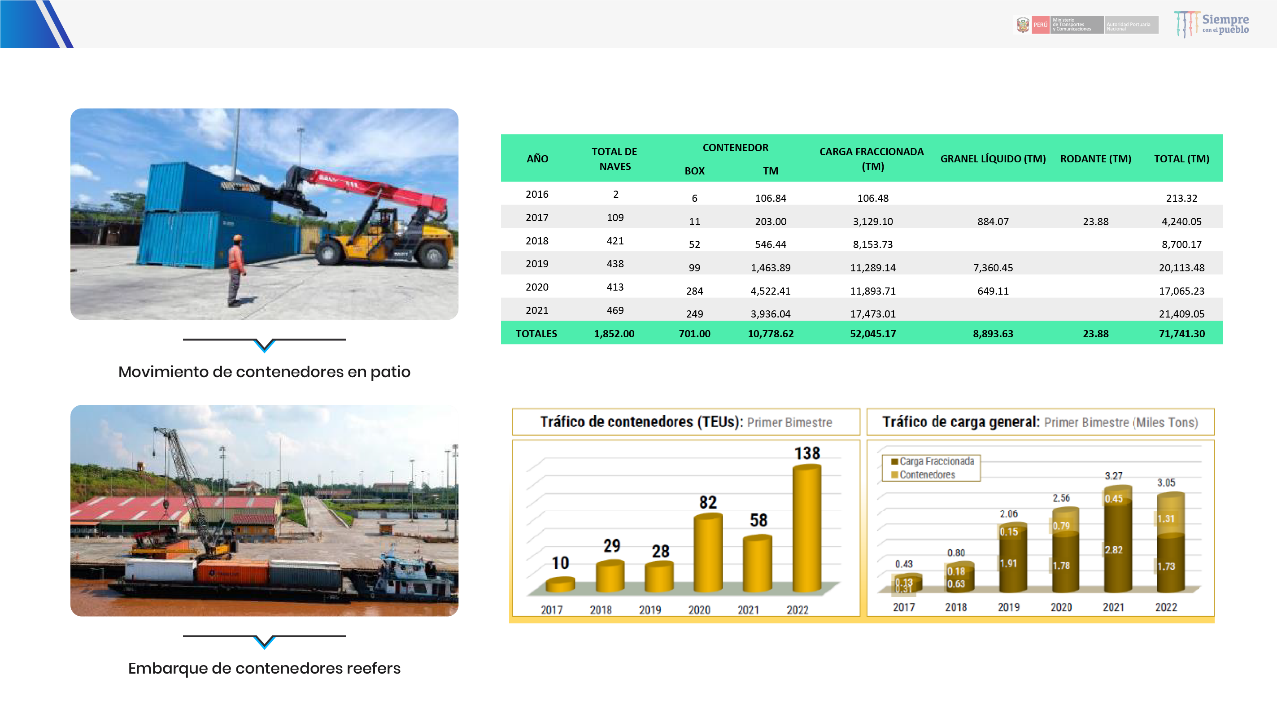 COPAM: MOVIMIENTO DE CARGA
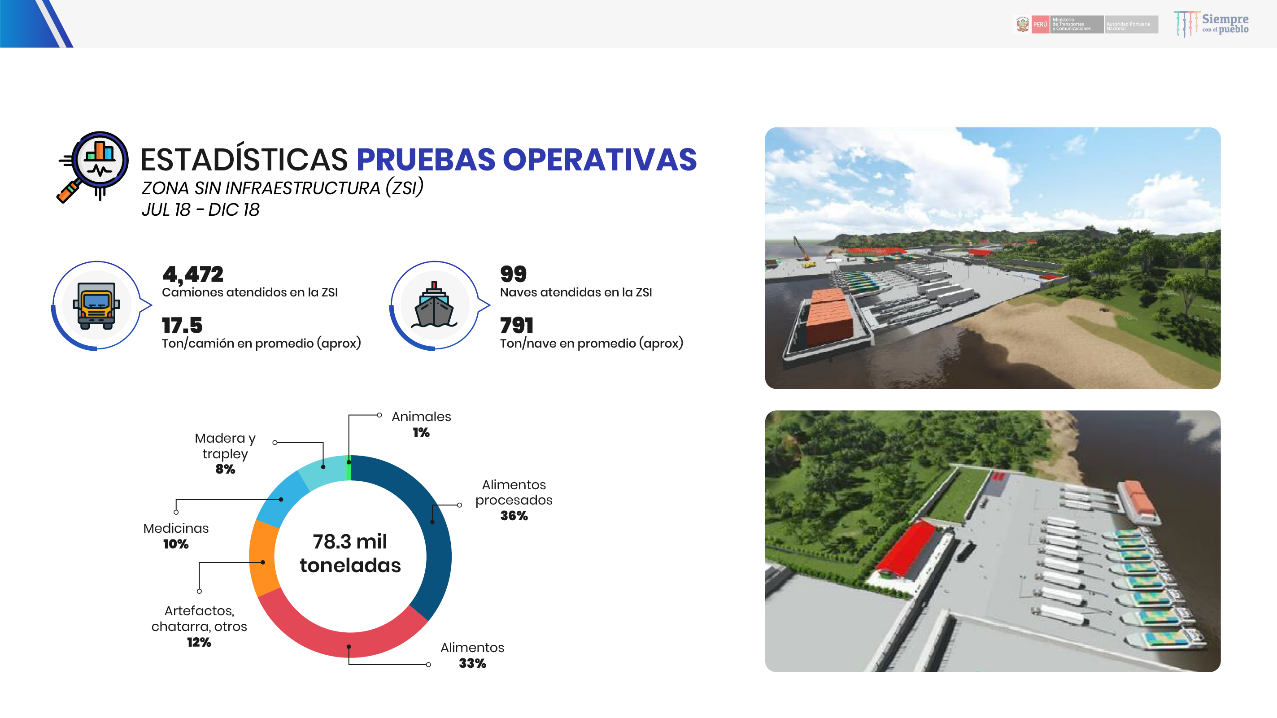 OPERACIONES EN LA ZONA SIN INFRAETSRUCTURA DEL TPY-NR
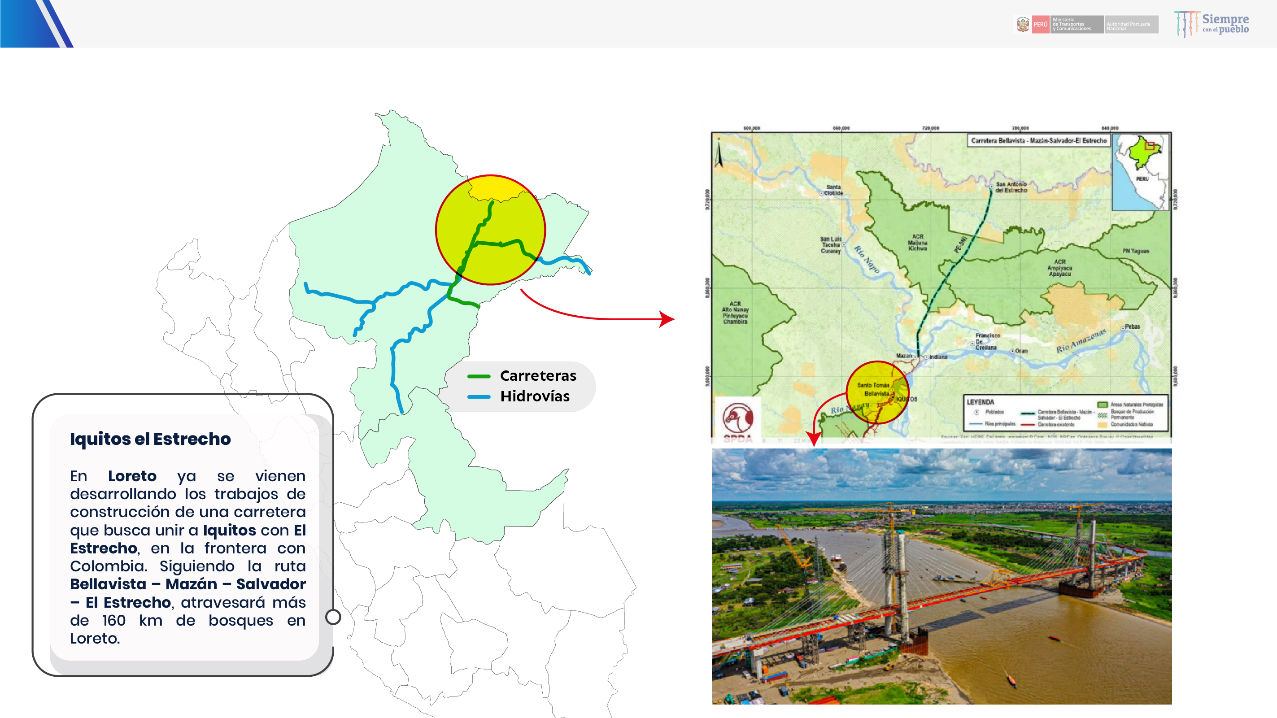 ACCIONES DE MEJORA PARA EL TRANSPORTE FLUVIAL
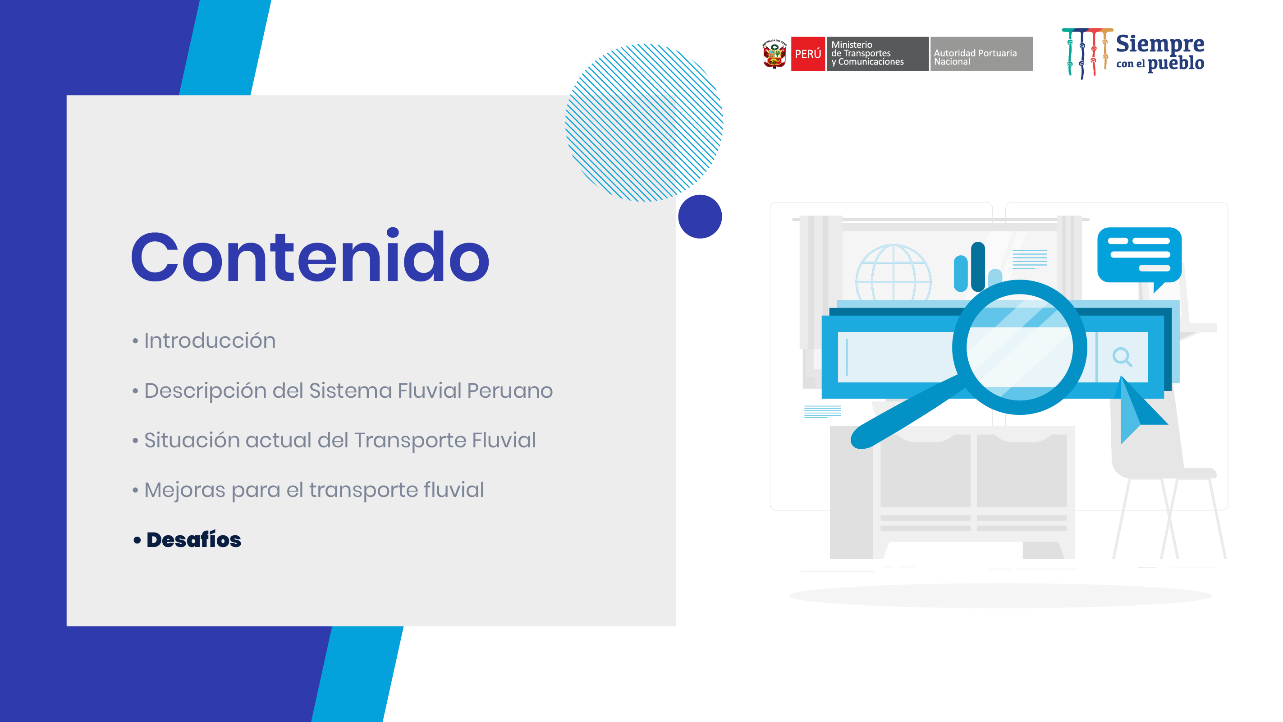 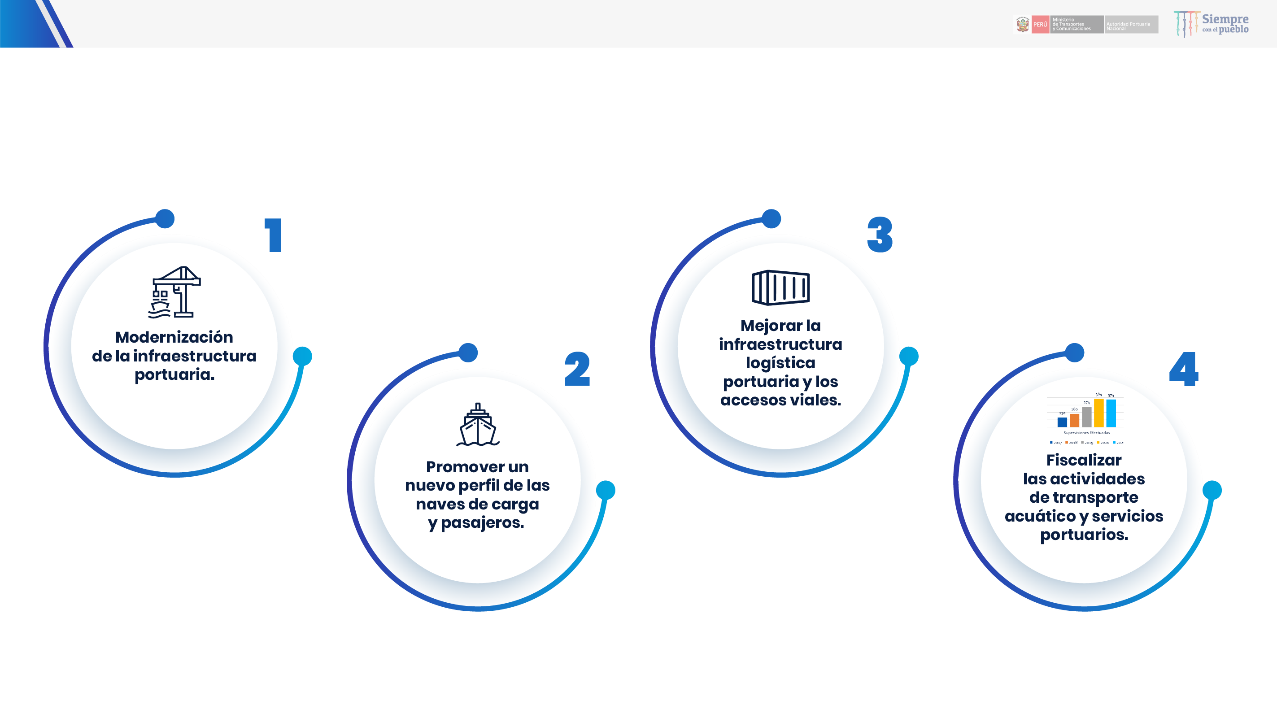 DESAFÍOS
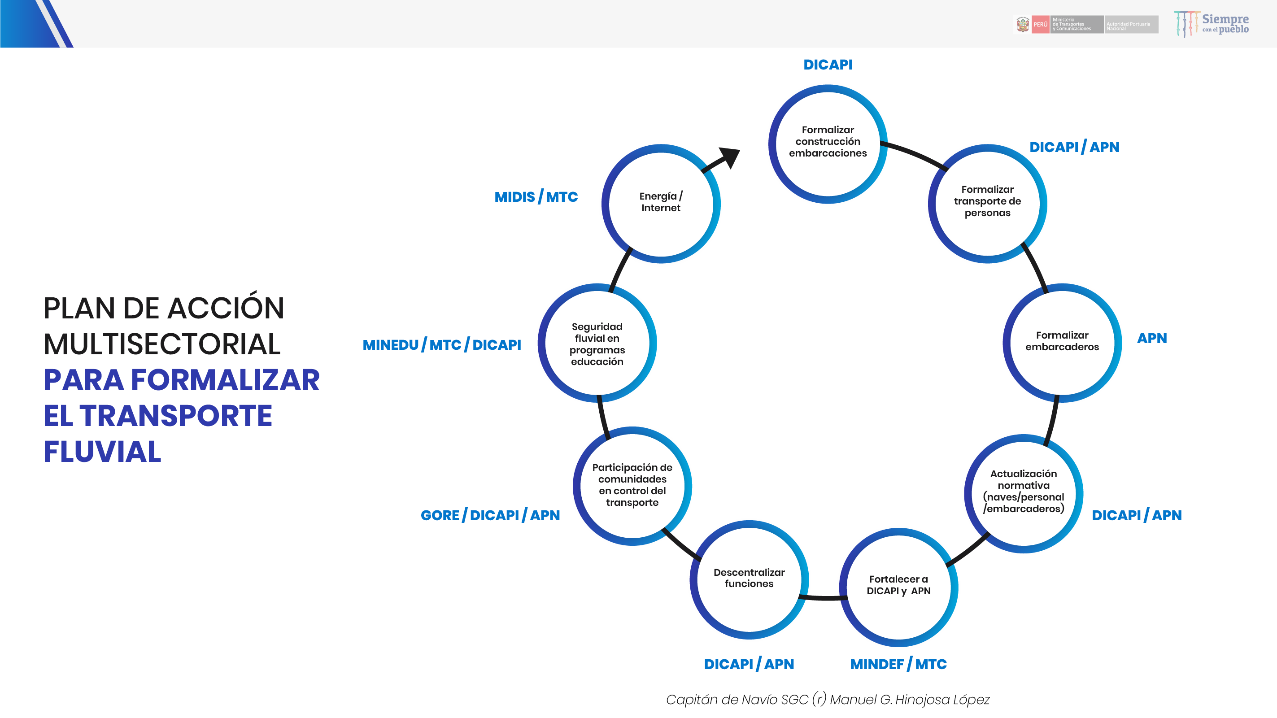 FORMALIZACIÓN PORTUARIA: PLAN DE ACCIÓN
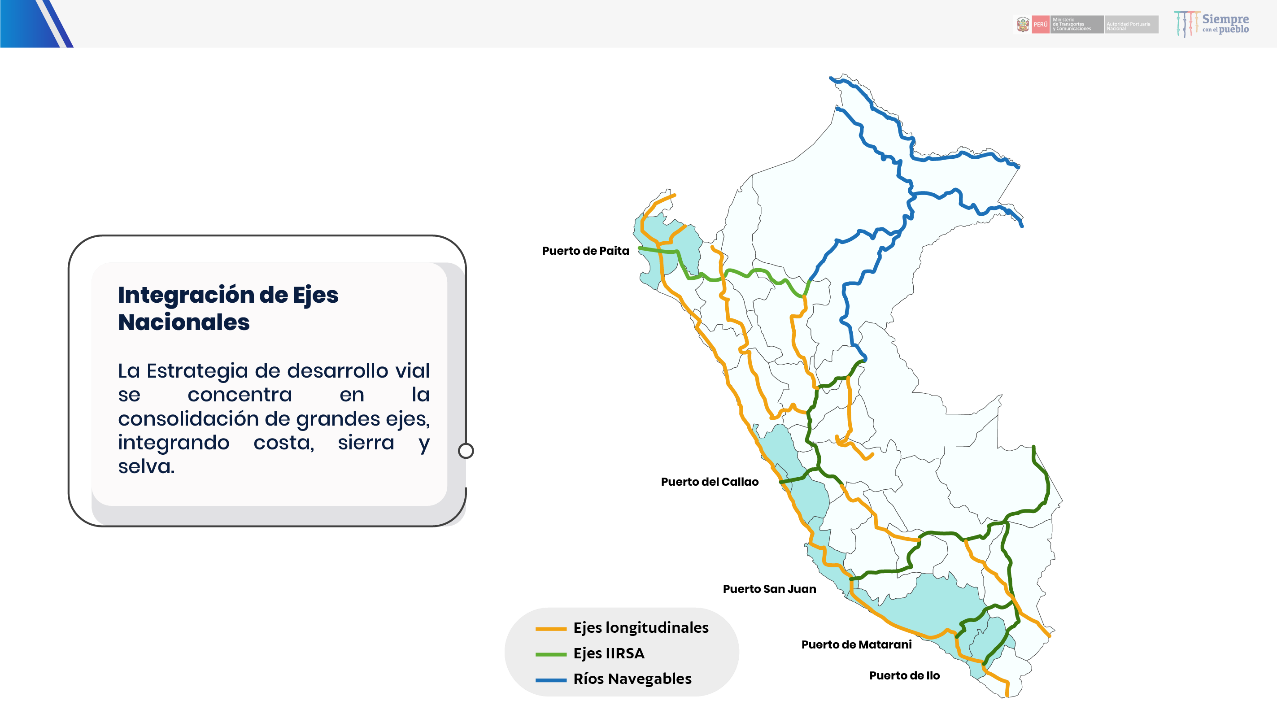 HIDROVÍA AMAZÓNICA
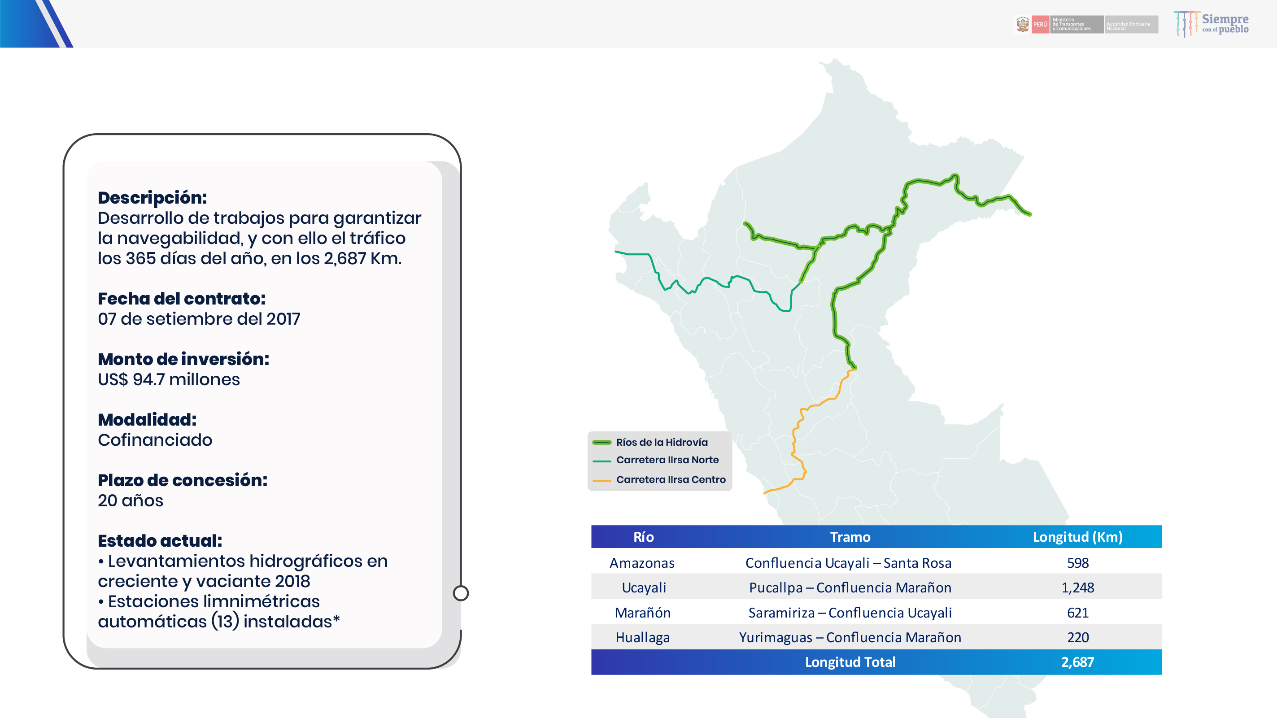 HIDROVÍA AMAZÓNICA
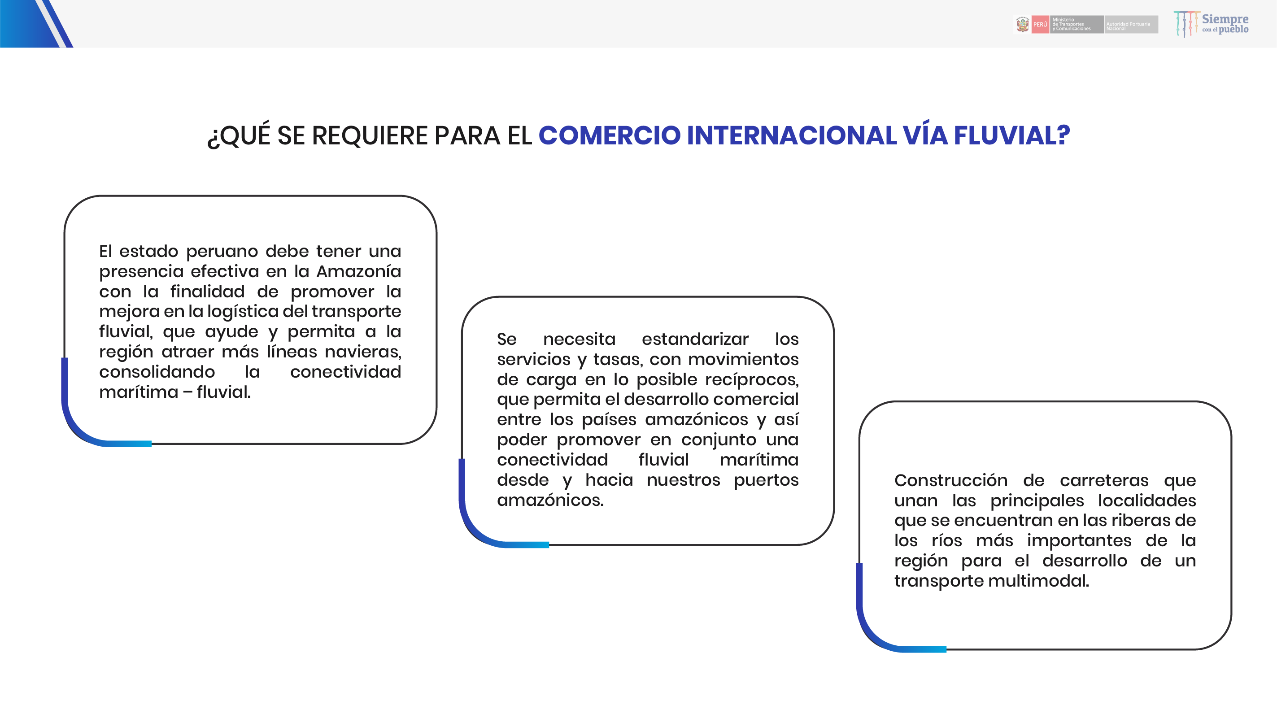 COMERCIO INTERNACIONAL VÍA FLUVIAL
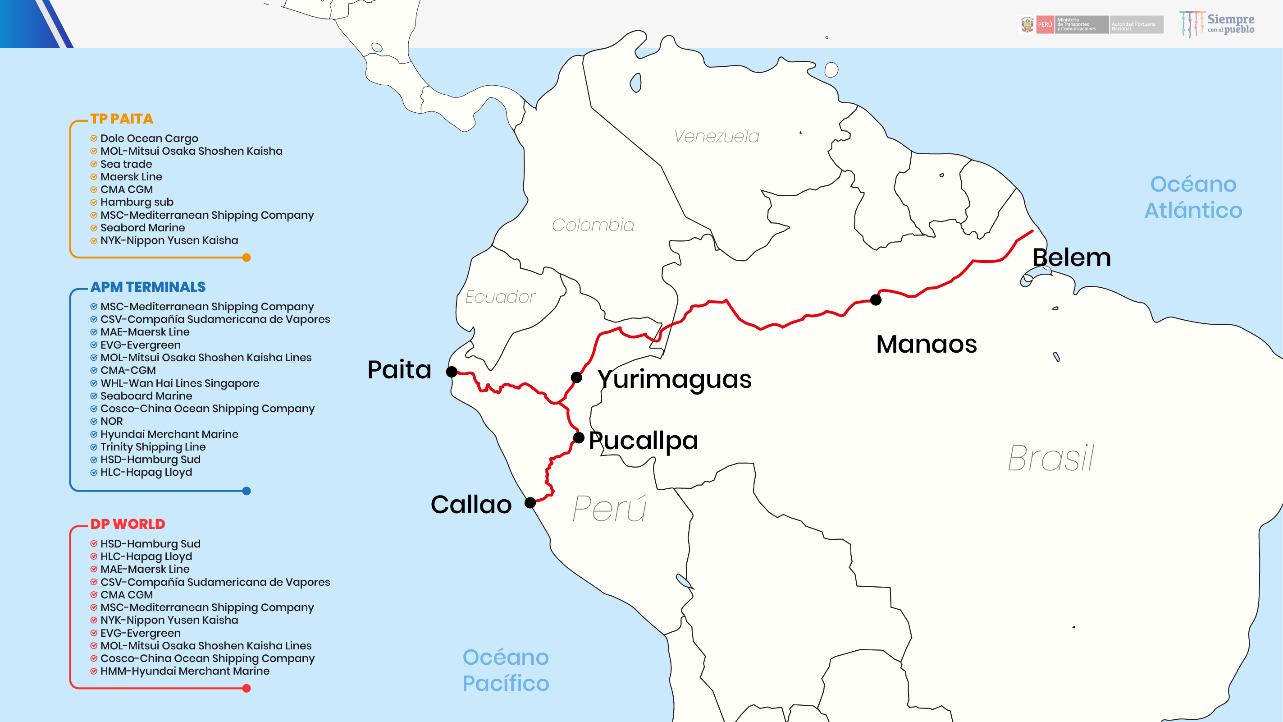 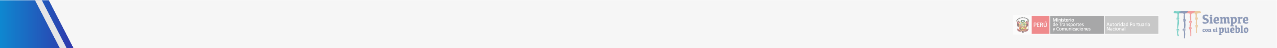 COMERCIO INTERNACIONAL VÍA FLUVIAL
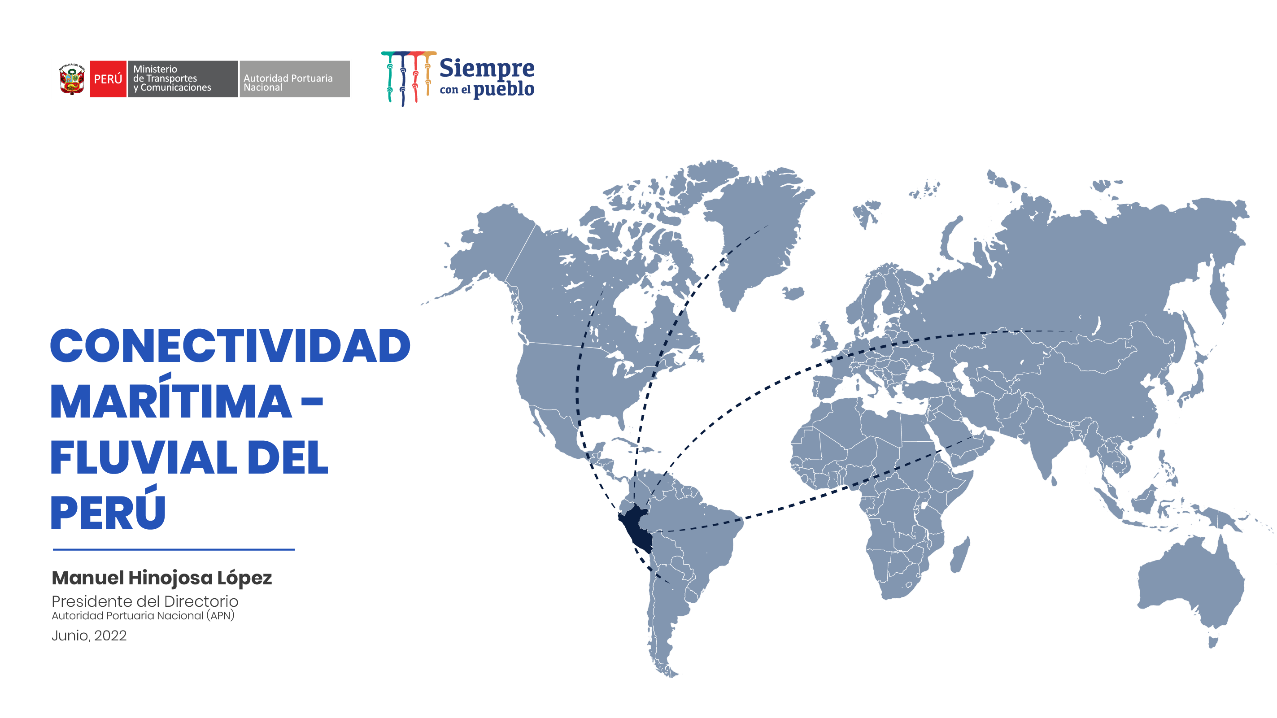